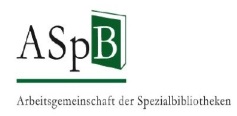 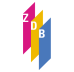 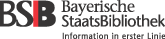 Vertretungen der Öffentlichen Bibliotheken
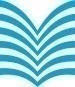 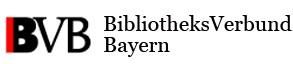 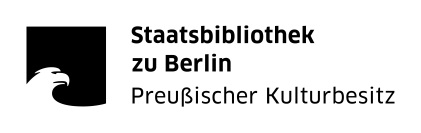 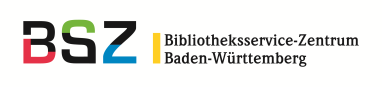 Schulungsunterlagen derAG RDA
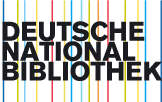 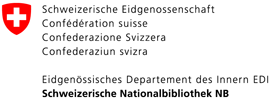 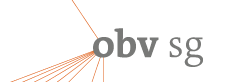 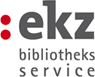 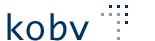 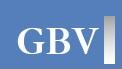 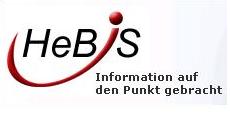 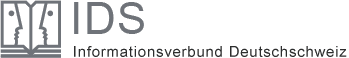 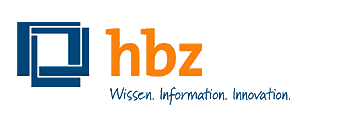 AG RDA Schulungsunterlagen – Modul 5A: Begleitmaterial | Stand: 15.06.2015 | CC BY-NC-SA
Modul 5A
B3Kat 08.10.2015
Begleitmaterial
AG RDA Schulungsunterlagen – Modul 5A: Begleitmaterial | Stand: 15.06.2015 | CC BY-NC-SA
Übersicht
Definition

Abgrenzung Begleitmaterial – mehrteilige Ressource

Erfassung und Beschreibung

IMD-Typen
Begleitmaterial mit eigenem Titel
AG RDA Schulungsunterlagen – Modul 5A: Begleitmaterial | Stand: 15.06.2015 | CC BY-NC-SA
Definition
Begleitmaterial ist eine Ressource, die einer anderen beigegeben wird, um diese zu ergänzen.

Ergänzte Ressource kann ein- oder mehrteilig sein
Ergänzte Ressource wird als Hauptressource oder Hauptkomponente bezeichnet
Begleitmaterial hat untergeordnete Rolle
Nicht berücksichtigt werden Kriterien wie	
Einzeln erwerbbar
Eigene ISBN
In Tasche oder lose
AG RDA Schulungsunterlagen – Modul 5A: Begleitmaterial | Stand: 15.06.2015 | CC BY-NC-SA
Regelwerk
Herleitung aus RDA 3.1.4
Ressourcen, die aus verschiedenen Datenträgern bestehen

Allerdings kann Begleitmaterial auch denselben Datenträgertyp wie die Hauptressource aufweisen

Beispiele
Buch und CD mit Hörbeispielen (verschiedene Datenträgertypen)
Buch und Lösungsheft (gleicher Datenträgertyp)
Hinweis: Liste von möglichen Datenträgertypen s. RDA 3.3
AG RDA Schulungsunterlagen – Modul 5A: Begleitmaterial | Stand: 15.06.2015 | CC BY-NC-SA
[Speaker Notes: Hier ins RDA-TOOLKIT  RDA 3.1.4 D-A-CH]
Abgrenzung
Voraussetzung
Ressource besteht aus mehreren Datenträgertypen
Ressource besteht aus mehreren Komponenten mit demselben Datenträgertyp

Beispiele für Begleitmaterialien
Booklets
Abbildungsverzeichnisse zu Dias
Karten und Pläne bei Reiseführern
Mikroformbeilagen
Verbrauchsmaterialien wie Stifte, Knete etc.
Gegenstände wie 3-D-Brille, Stempel etc.
Installationsanleitungen
AG RDA Schulungsunterlagen – Modul 5A: Begleitmaterial | Stand: 15.06.2015 | CC BY-NC-SA
Abgrenzung
Lässt sich eine überwiegende oder dominierende Komponente bestimmen, gilt diese als Hauptkomponente.

Alle anderen Komponenten sind Begleitmaterial.

Mehrteilige Monografien als Ganzes oder Teile von mehrteiligen Monografien können Begleitmaterial aufweisen
Begleitmaterial wird bei entsprechendem Teil, entsprechenden Teilen oder der Ressource als Ganzes beschrieben

Zweifelsfallregelung: Beschreibung als Hauptkomponente mit Begleitmaterial
AG RDA Schulungsunterlagen – Modul 5A: Begleitmaterial | Stand: 15.06.2015 | CC BY-NC-SA
Erfassung und Beschreibung – IMD-Typen
Inhalts-, Medien- und Datenträgertyp                                            von Begleitmaterial wird nicht berücksichtigt                                                             (RDA 6.9.1.3 D-A-CH, RDA 3.2.1.3 D-A-CH sowie RDA 3.3.1.3 D-A-CH)

Beispiel einer Dissertation bestehend aus einem Textteil in gedruckter Form und einer CD-ROM mit statistischen Daten:
AG RDA Schulungsunterlagen – Modul 5A: Begleitmaterial | Stand: 15.06.2015 | CC BY-NC-SA
Erfassung und Beschreibung – Umfangsangabe 1
Begleitmaterial wird mittels Angabe seines Umfangs und – wenn es als wichtig erachtet wird – über eine detaillierte Beschreibung seiner Datenträgereigenschaften (RDA 3.5 bis 3.19) beschrieben

Spezifischere Begriffe gemäß RDA 3.4.1.3 D-A-CH                         anstelle von Datenträgertypen in RDA 3.3
Datenträgertyp Gegenstand ggf. spezifischerer Begriff nach RDA 3.4.6 oder Benennung der Vorlage
AG RDA Schulungsunterlagen – Modul 5A: Begleitmaterial | Stand: 15.06.2015 | CC BY-NC-SA
Erfassung und Beschreibung – Umfangsangabe 4
Mit Umfangsangabe des Begleitmaterials
Im Fall von Text wird zusätzlich zur Umfangsangabe 		        die Anzahl der Datenträger zusammen mit einer                     spezifischen Benennung (i. d. R. „Booklet“ oder „Beiheft“) erfasst.
Darstellung im ISBD-Format:
1 CD , 12 cm + 1 Beiheft (13 Seiten)
AG RDA Schulungsunterlagen – Modul 5A: Begleitmaterial | Stand: 15.06.2015 | CC BY-NC-SA
Erfassung und Beschreibung – Umfangsangabe 6
Mit Angabe des Umfangs und weiterer Datenträgereigenschaften des Begleitmaterials
Darstellung im ISBD-Format:
190 Seiten : Illustrationen ; 25 cm + 1 Karte (80 x 57 cm, gefaltet 21 x 10 cm)
AG RDA Schulungsunterlagen – Modul 5A: Begleitmaterial | Stand: 15.06.2015 | CC BY-NC-SA
[Speaker Notes: Zu den Maßen der Karte: RDA 3.5.2 Maße einer Karte sieht die Erfassung von Kartenmaßen in Höhe x Breite in cm vor. Folglich auch bei Karten, die in der Umfangsangabe als Begleitmaterial aufgeführt sind.]
Erfassung und Beschreibung – eigener Titel 1
Eigener Titel des Begleitmaterials  abweichender Titel             (gemäß RDA 2.3.6.1a)

Begleitmaterial zusätzlich zur Umfangsangabe als in Beziehung stehende Manifestation (RDA 27.1)

Beispiel: Buch „Hubble, das Universum im Visier“ mit beiliegender DVD „Best of Hubblecast“ (Auswahl von Video-Clips)
 In Form einer unstrukturierten Beschreibung gemäß RDA 24.4.3
AG RDA Schulungsunterlagen – Modul 5A: Begleitmaterial | Stand: 15.06.2015 | CC BY-NC-SA
Weitere Fälle siehe Schulungsunterlage Word-Dokument
Ressource mit einem Werk auf unterschiedlichen Datenträgern
Ein Werk – zwei Expressionen
Ein Werk – eine Expression - zwei Manifestationen

Sonderfälle
AG RDA Schulungsunterlagen – Modul 5A: Begleitmaterial | Stand: 15.06.2015 | CC BY-NC-SA